اسرار النجاح فى العمل الادارى
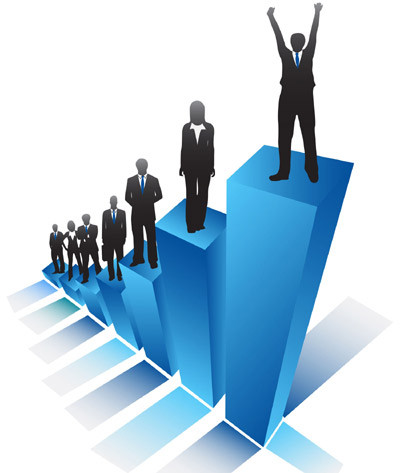 الاتفاقيات
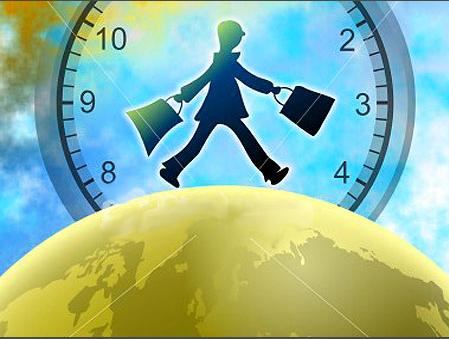 الإلتزام بوقت البرنامج وفترات الاستراحة
 دليل وعيك
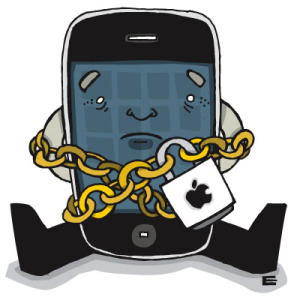 لاتدع هاتفك المتنقل يشوش أفكار من حولك
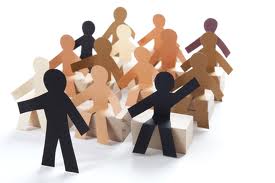 الأسئلة والنقاش متاحة في محتوى البرنامج
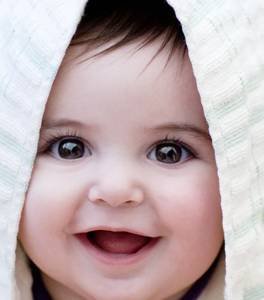 إبتسامتك و تعاونك دليل حب العمل الجماعي
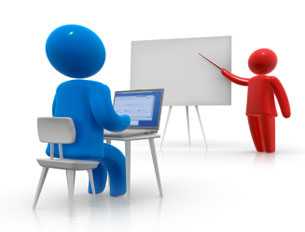 تأقلمك مع المدرب و تنفيذ التمارين يسهل
 استيعاب المادة العلمية
محاور الدورة
هل أنت علي موعد مع النجاح الوظيفي ؟
ما اسلوب عملك؟
مبادىء العمل الادارى
نجاح بعد طول فشل
طرف واحد أم طرفان؟
وسائل التغلب على الفشل
محاور الدورة
مفاتيح النجاح
التعبير عن العضو الواحد في الفريق
مسيرة نجاح مايكل دِل، مؤسس شركة ديل
أسباب النزاع الوظيفى
الى اى مدى انت طموح؟
الابداع طريقك للنجاح فى العمل
الهدف العام للبرنامج التدريبي
تهدف الدورة لتدريب المشاركين على تحقيق أهدافهم المهنية وتنمية قدراتهم العقلية لزيادة فرصة النجاح والمزيد من تحويل الإمكانيات الى خطوات عملاقة من أجل الارتقاء بنوعية الحياة الوظيفية
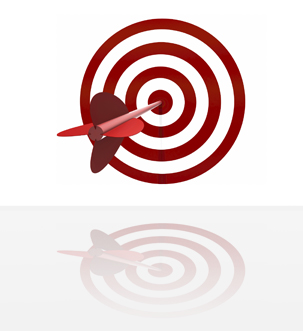 الأهداف التفصيلية للبرنامج التدريبي
بنهاية هذا البرنامج التدريبي نتوقع أن المشاركون قد حققوا النتائج الآتية (بمشيئة الله )
التعرف على مبادىء العمل الادارى  . 
اكتشفت طرق الإيجابية الفعالة .
تغلبت على أسباب الفشل والإحباط .
تعلم عناصر النجاح الرائعة .
اكتشفت أسباب التفاؤل .
تدربت على أكثر من طريقة تقودك نحو النجاح .
لنبدأ البرنامج
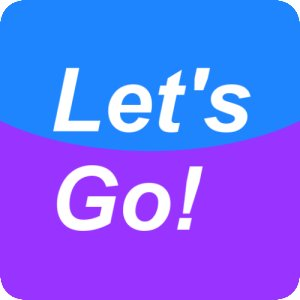 اختبار
هل أنت علي موعد مع النجاح الوظيفي ؟
مبادىء العمل الادارى